О каких важных событиях рассказывается
 в летописи?
Велико ли было войско Олега?
Как ты представляешь корабли
поставленные на колеса?
О чем должен был свидетельствовать
 щит,повешенный Олегом на вратах
 Царьграда?
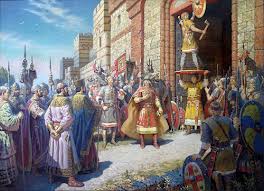 Словарная работа.

ВОЛХВЫ – у древних славян: чародеи, колдуны
КУДЕСНИК – волхв, чародей
СЛЫТЬ – быть известным в качестве кого-нибудь
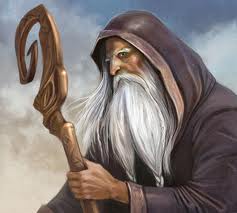 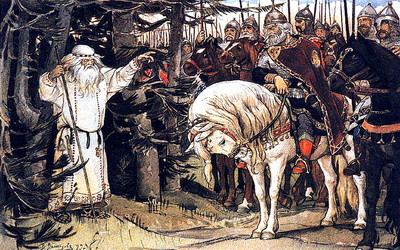 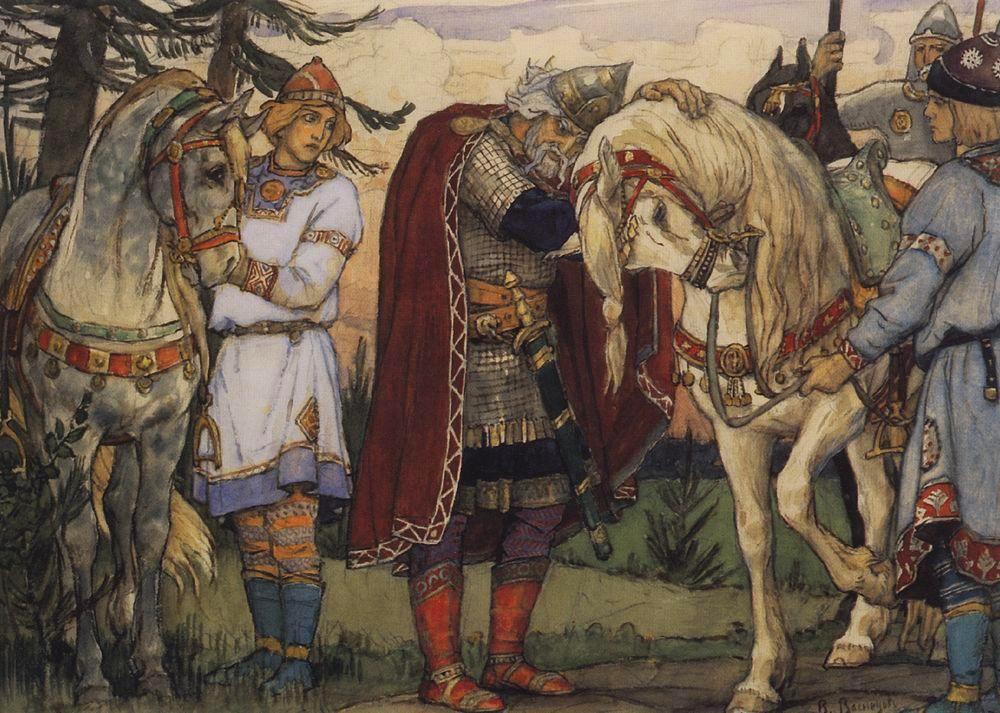 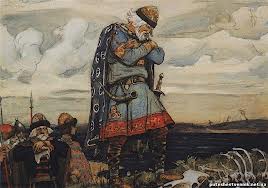